LIFE programme, New European Bauhaus and Ukraine
Jean-Claude Merciol, DG ENV
5 May 2023
LIFE 2021-2027: total budget of €5.4 billion
Objectives
Sub-programmes
Actions
Projects
Develop and demonstrate eco-innovative techniques and approaches
Help to implement and enforce plans and strategies, in compliance with EU legislation.
Promote best practices and behavioral changes 
Catalyse the large-scale deployment of successful solutions
To contribute to the shift to a circular, energy-efficient, renewable energy based- and climate resilient economy
Managed by CINEA
To protect and improve the quality of the environment
On legislation and policies
Support their development, monitoring and enforcement
Help Member States to improve their implementation
To halt and reverse biodiversity loss
Project beneficiaries are: 
1/3  private enterprises
1/3    NGOs and civil society organisations
1/3   public authorities
Who can apply?
Entities eligible are  public or private legal entities established in:
the EU or an overseas country or territory linked to it;
a third country associated to the LIFE programme (Iceland, Ukraine, Moldova) ; or
a legal entity created under Union law or any international organisation.
Natural persons are not eligible to apply. Legal entities established in a third country which is not associated to the LIFE Programme may exceptionally be eligible to participate where this is necessary for the achievement of the objectives of a given action to ensure the effectiveness of interventions carried out in the Union. Those legal entities shall in principle bear the cost of their participation.
Advice for legal entities from third countires
Consider teaming up with applicants from EU-27
you can learn from their experience 
if your project covers more than one country, the impact (and therefore the score during evaluation) can be higher.  
Use LIFE virtual networking tool to find project partners. 
	Publish your organisational focus and your collaboration wishes
Send meeting request
Meet virtually if the meeting is accepted
.
Projects addressing Legislative and Policy priorities (PLP)
Determined on annual basis, following a consultation with Member States
Focused on current policy priorities – one grant per topic
This year:
2 topics focus specifically on Ukraine
1 topic focusses on the Emerald network in Ukraine and Moldova
1 topic focusses on cooperation with New European Bauhaus Academy in the wood sector
Projects on Legislative and Policy priorities
Project for a holistic orientation towards environmental new infrastructure in Ukrainian Cities – waste
Can apply :  a consortium including the municipal authorities of one or more Ukrainian small or medium-sized city and one or more EU cities 
Objective: contribute to the implementation of the waste management framework, including: 
development of relevant urban planning and permitting actions; 
identification and design of innovative solutions i.e. for waste recovery or for the management of hazardous waste;
promotion of innovative solutions for the design and (re)construction of waste management facilities.
Projects on Legislative and Policy priorities
Project for a holistic orientation towards environmental new infrastructure in Ukrainian Cities – water
Can apply :  a consortium including the municipal authorities of one or more Ukrainian small or medium-sized city and one or more EU cities 
Objective: contribute to the implementation of the water management framework, including: 
the development of relevant urban planning approaches and permitting actions;
the identification and design of innovative solutions to improve access to safe drinking water and wastewater treatment; 
the promotion of innovative solutions for the design and reconstruction of water and wastewater infrastructures and treatment facilities.
Projects on Legislative and Policy priorities
Supporting the implementation of the Birds and Habitats Directive and Natura 2000 in Ukraine and Moldova, based on their current Emerald network
Can apply : relevant stakeholders and authorities in Ukraine and Moldova
Objective: to support Ukraine and Moldova establishment and management of the Emerald Network of protected sites, through support in different areas:
Legal: support for a preliminary study to define baselines, propose a roadmap and/or legal recommendations
Technical: support the mapping sites and the identification of site-specific conservation objectives and measures
Operational: support for assessments, for the preparation of action plans and guidelines
Projects on Legislative and Policy priorities
New European Bauhaus – LIFE in the building and construction Sector
Can apply : EU legal entities from EU and associated countries
We expect especially members of the New European Bauhaus community, such as universities, training providers, associations, public-private consortia. 
Objective: to enhance skills in the construction eco-system for sustainable construction; with special focus on the use of bio-based materials and circularity, to contribute to the NEB Academy, through activities such as: 
Testing of  pilot projects and promoting and support technology transfer
Providing capacity building, support visits for exchange of ideas
Supporting specific training of technicians, land planners and others for the development of New European Bauhaus specific projects.
Projects on Legislative and Policy priorities
Funding rate : 90% of the eligible budget
Maximum EU contribution: EUR 1 million
Deadlines
Standard action projects (SAPs) on New European Bauhaus
‘Traditional’ LIFE projects aimed to: 
develop, demonstrate and promote innovative techniques, methods and approaches; 
contribute to the knowledge base and to the application of best practices; 
improving governance at all levels, in particular through enhancing capacities of public and private actors and the involvement of civil society; 
catalyse the large-scale deployment of successful technical and policy related solutions
Bottom-up approach with priority topics
Proposals focussed on a holistic reduction of environmental impacts of new buildings; 
Proposals on circular districts involving creation of circular value chains to boost urban economies whilst producing urban and territorial regeneration. 
Proposals for maintaining or restoring biodiversity that contribute to the implementation of the New European Bauhaus initiative. 
Synergies for supporting this initiative under LIFE Circular economy and quality of life and LIFE Nature and Biodiversity, including for showcasing the potential of the Bauhaus initiative in third countries associated to the LIFE Programme, will be welcomed.
[Speaker Notes: Proposals for maintaining or restoring biodiversity that contribute to the implementation of the New European Bauhaus initiative. 
This may include, for example, demonstrating 
iodiversity friendly practise for the energetic isolation of buildings, innovative architectural approaches for wildlife-friendly buildings, etc]
Standard Action Projects
New European Bauhaus
Funding rate : max. 60% of the eligible budget
No maximum EU contribution
Deadlines
Help in Preparing Applications
Read the call documents and FAQs on the Funding and Tenders Portal
Your National Contact Point can provide advice and suggestions on your proposal
You might be inspired by ongoing projects (see https://webgate.ec.europa.eu/life/publicWebsite/search) – but beware that requirements may have changed
For clarifications on the call documents, send an email to CINEA-LIFE-ENQUIRIES@ec.europa.eu – your question and answer may be posted in the FAQ list for transparency
Keep in touch with LIFE
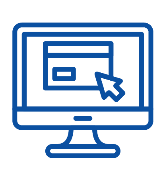 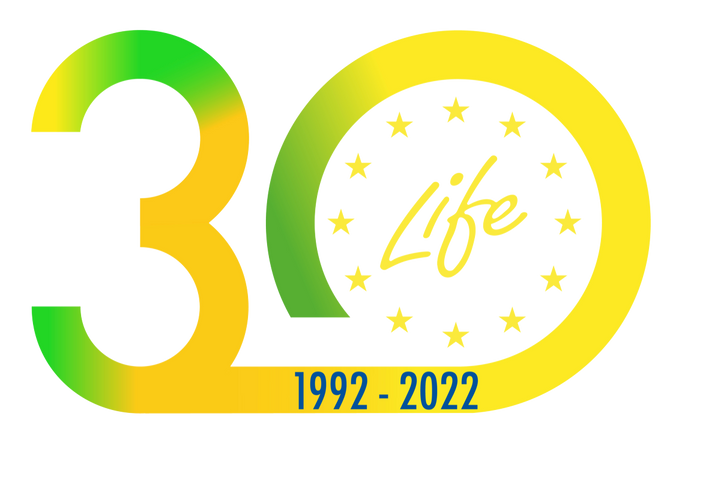 https://cinea.ec.europa.eu/life_en
Thank You!
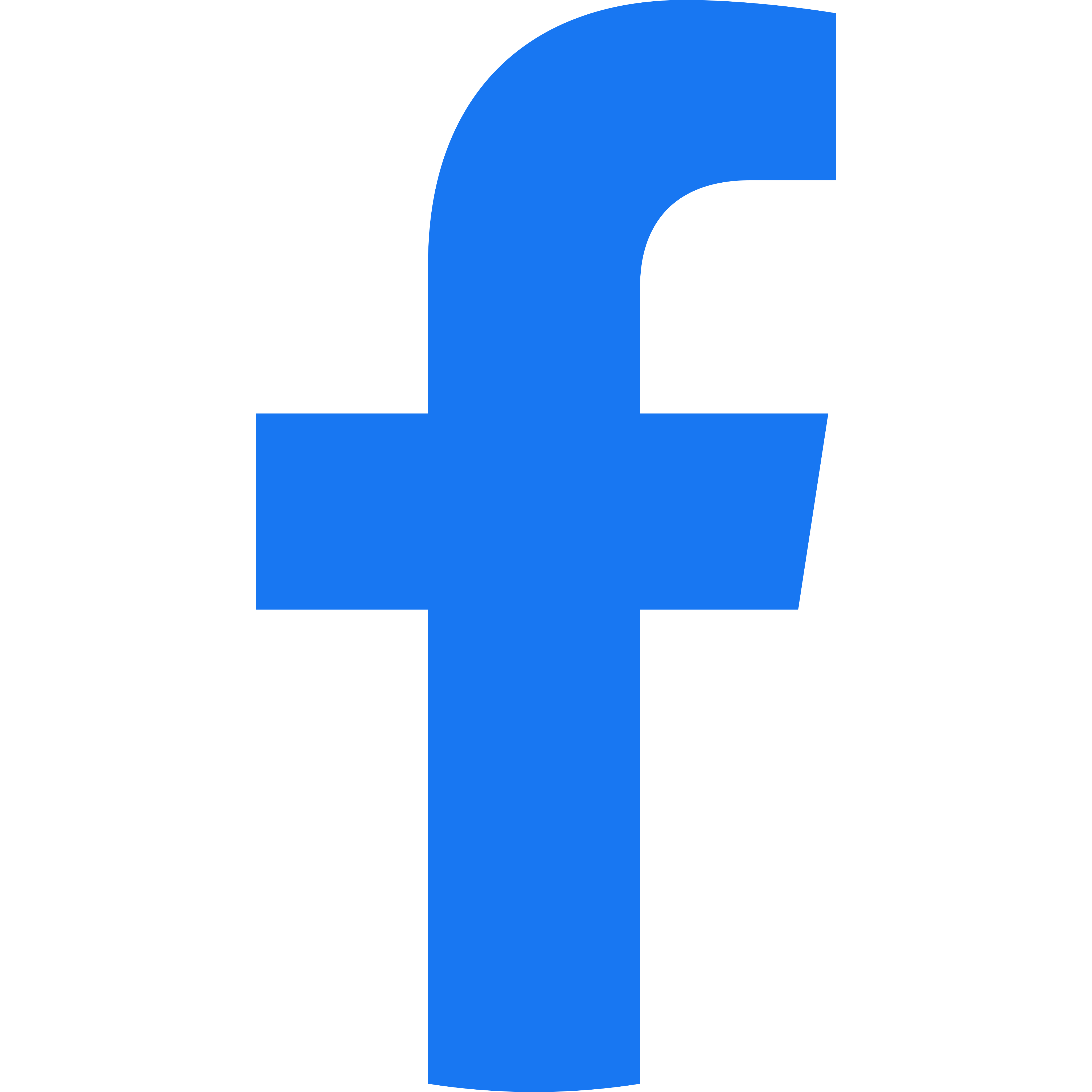 LIFE Programme
@LIFEprogramme
@CleanEnergy_EU
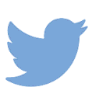 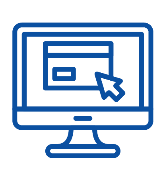 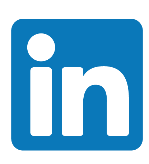 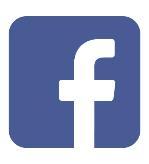 WEBSITE
@FACEBOOK
LIFE Programme
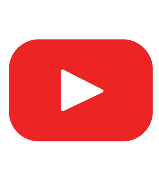 LIFE Programme
30 years of bringing green ideas to LIFE
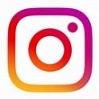 @LIFEprogramme
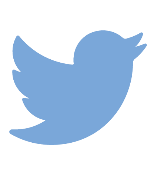 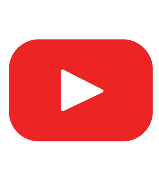 YOUTUBE
LIFE Newsletter
Clean Energy Newsletter
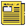 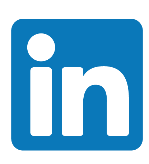 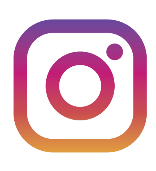 @INSTAGRAM
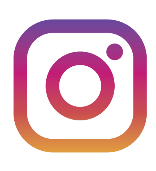 Thank you
© European Union 2021
[Speaker Notes: Update/add/delete parts of the copy right notice where appropriate.
More information: https://myintracomm.ec.europa.eu/corp/intellectual-property/Documents/2019_Reuse-guidelines%28CC-BY%29.pdf]
If you want to know more
© European Union 2021
[Speaker Notes: Update/add/delete parts of the copy right notice where appropriate.
More information: https://myintracomm.ec.europa.eu/corp/intellectual-property/Documents/2019_Reuse-guidelines%28CC-BY%29.pdf]
Award Criteria for PLP projects and for Standard Action Projects (SAPs)
There are 4 Award Criteria:
Relevance
Quality
Impact 
Resources 
(not for PLP) Possible bonus points:
Synergies between LIFE sub-programmes
Outermost Regions and areas with specific needs and vulnerabilities 
Up-scaling results of other European Union funded projects
Exceptional catalytic potential
Tansnational cooperation among Member States
The award criteria are scored 0-20  and the score of criterion ‘Impact’ will be given a weight of 1,5.

(not for PLP) The bonuses are based on yes/no criteria. They do not foresee a graduation: either 0 or 2 points are assigned to each proposal
Award criteria
1. Relevance (0-20 points)
 Relevance of the contribution to one or several of the specific objectives of the LIFE Programme and the targeted sub-programme 
Extent to which the proposal is in line with the description included in the call for proposals, including, where relevant, its specific priorities 
Concept and methodology: soundness of the overall intervention logic 
(not for PLP) Extent to which the proposal offers co-benefits and promotes synergies with other policy areas relevant for achieving environment and climate policy objectives
Award criteria
3. Impact (0-20 points)
 Ambition and credibility of impacts expected during and/or after the project due to the activities, including ensuring that no substantial harm is done to the other specific objectives of the LIFE Programme
Sustainability of the project results after the end of the project 
Quality of the measures for the exploitation of project results 
(not for PLP) Potential for the project results to be replicated in the same or other sectors or places, or to be up-scaled by public or private actors or through mobilising larger investments or financial resources (catalytic potential).
[Speaker Notes: Whether the impacts of the projects are consistent with the activities proposed.
Whether the project resulst will be sustainable after the endof he projects.
Looking also explotation and replication of yhe project, to maximaize the impact.]
Award criteria
2. Quality (0-20 points)
Clarity, relevance and feasibility of the work plan 
Identification and mobilisation of the relevant stakeholders
Appropriate geographic focus of the activities 
Quality of the plan to monitor and report impacts 
Appropriateness and quality of the measures to communicate and disseminate the project and its results to different target groups
[Speaker Notes: This criterion is entitled « Implementation » in the application form]
Award criteria
4. Resources (0-20 points)
Composition of the project team - in terms of expertise, skills and responsibilities and appropriateness of the management structure
Appropriateness of the budget and resources and their consistency with the work plan 
Transparency of the budget, i.e. the cost items should be sufficiently described
Value for money of the proposal
(not for PLP) Extent to which the project environmental impact is considered and mitigated, including through the use of green procurement. The use of recognised methods for the calculation of the project environmental footprint (e.g. PEF or OEF methods or similar ones such as PEFCRs/ OEFSRs) or environmental management systems (e.g. EMAS) would be an asset
New European Bauhaus priority topic
The topic aims to support New European Bauhaus under LIFE Circular economy and quality of life and LIFE Nature and Biodiversity, including for showcasing the potential of the Bauhaus initiative in third countries associated to the LIFE Programme.
In particular, the following project proposals that contribute to the implementation of the New European Bauhaus initiative will be given priority for LIFE support:
Proposals focussed on a holistic reduction of environmental impacts of new buildings;
Proposals on circular districts involving creation of circular value chains to boost urban economies whilst producing urban and territorial regeneration.
Proposals for maintaining or restoring biodiversity that contribute to the implementation of the New European Bauhaus initiative. This may include, for example, demonstrating biodiversity friendly practise for the energetic isolation of buildings, innovative architectural approaches for wildlife-friendly buildings, etc.
I want to apply for a SAP…
Please take time to learn in particular about:
Main evaluation criteria
Key required elements (impact, KPIs, replication, sustainability)
Policy priorities (project topics) - ask yourself whether LIFE is the right funding instrument for your project
Financial rules and construction of the budget
What to consider?
Success rate under LIFE calls is low and competition is very high:
 Only very good quality proposals will be financed - there is no point to submit multiple poorly prepared proposals, it is better to present one that is well designed and thought through
Allow sufficient time when preparing a proposal - it takes several months to prepare an application that responds well to all the evaluation criteria; do not forget obligatory annexes; use the correct application forms  
Remember: even experienced LIFE applicants from the EU are often unsuccessful and need to re-submit their proposals several times before getting a grant